¿QUÉ HAGO CON LOS TÓXICOS?
Pr. Oscar S. Mendoza
Misión del Oriente Peruano
www.prmendoza
¿Cuáles son las características de una persona tóxica?
¿Qué hacer si tu pareja es tóxica?
¿Por qué no es recomendable tener una relación con la gente tóxica?
¿Qué dice la Biblia de las personas tóxicas?
Introducción
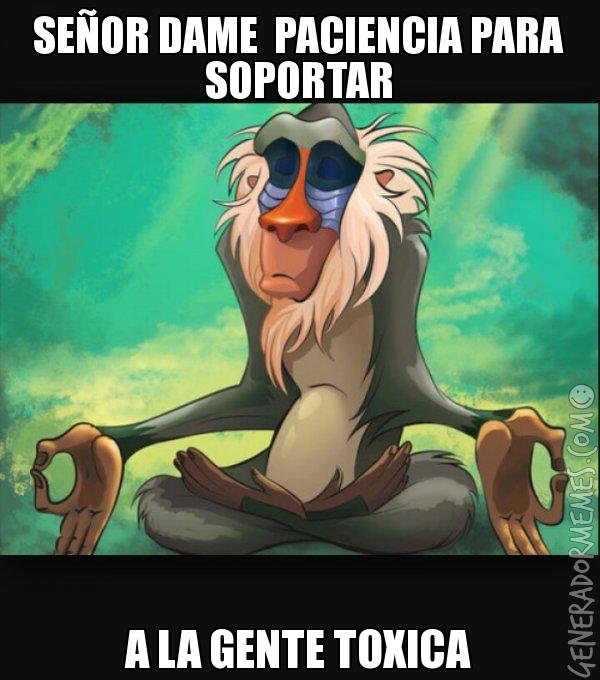 Necesita aprobación de amor
Características de los tóxicos
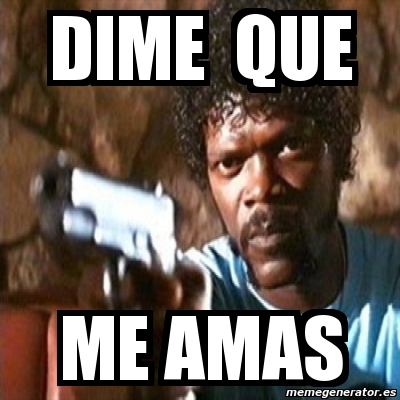 Dependencia emocional
Características de los tóxicos
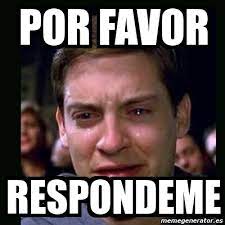 Obsesionados por la relación
Características de los tóxicos
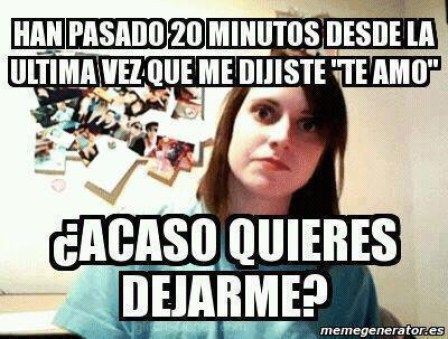 Te menosprecia (dicen que si él/ella, tú no eres nada)
Características de los tóxicos
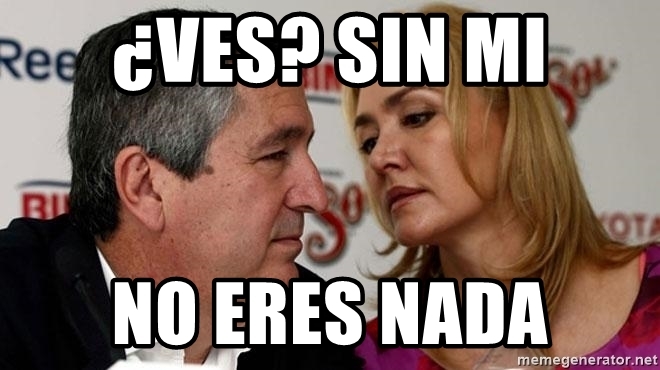 Son posesivos (no te comparten emocionalmente ni con tu familia)
Características de los tóxicos
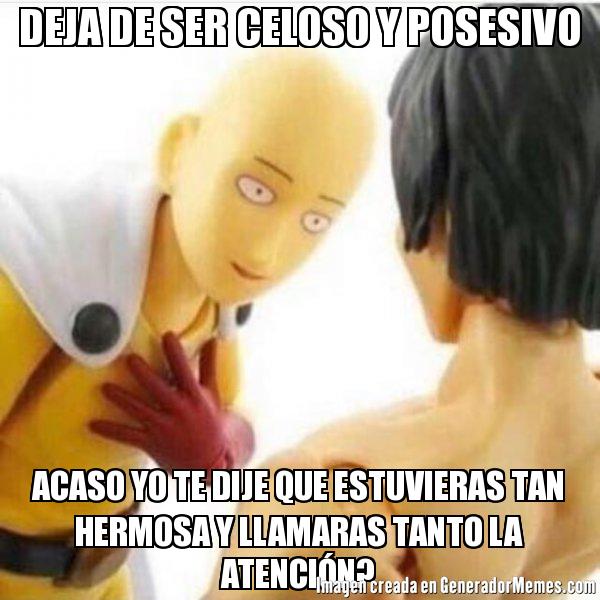 Son manipuladores (te controlan todo)
Características de los tóxicos
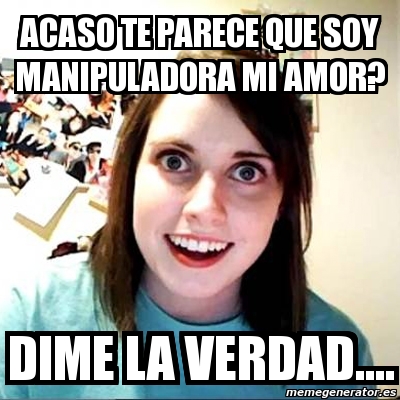 No respeta tu privacidad
Características de los tóxicos
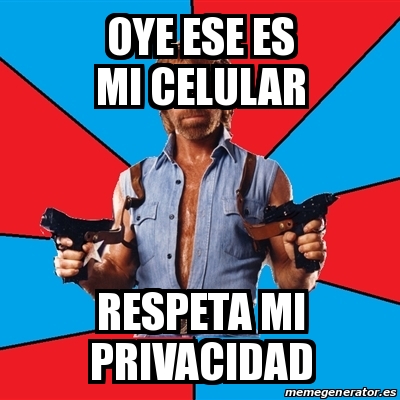 Si no haces lo que te pide, se enoja.
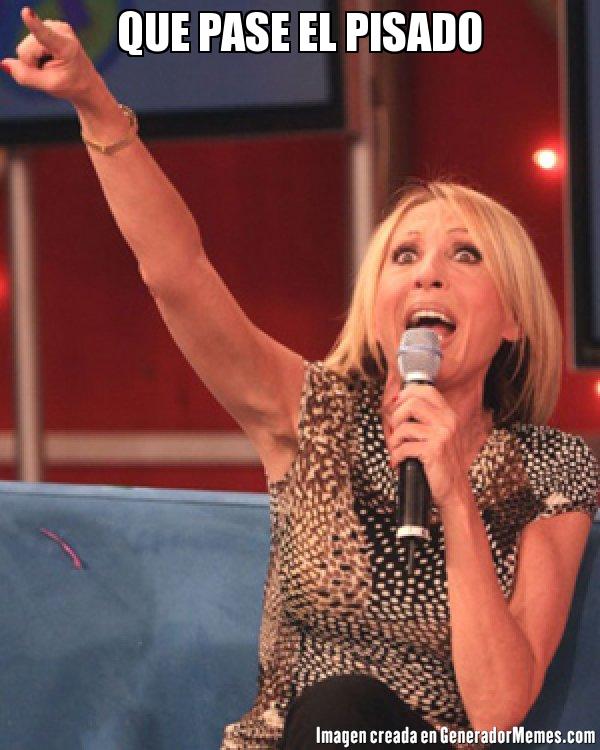 Características de los tóxicos
Es celosa (a)
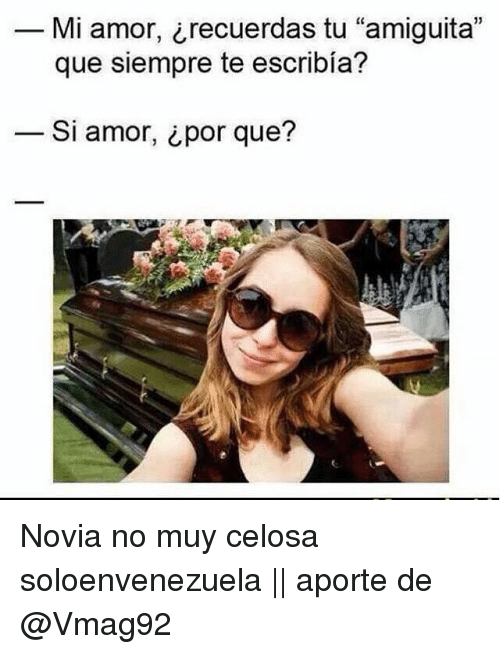 Características de los tóxicos
Es sobreprotector contigo
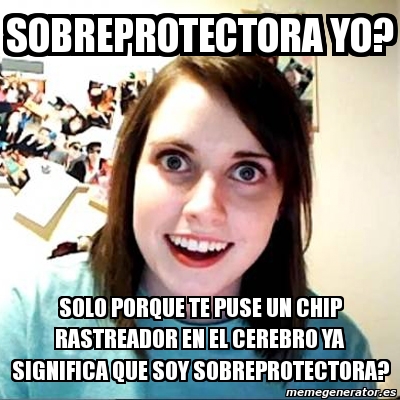 Características de los tóxicos
Termina la relación.
Si te acosa, denúncialo (a).
Comienza alejándote de a pocos de él/ella.
En ese tiempo libre, dedícate a ti mismo.
Impide que ya no tenga poder sobre ti.
Di “no” al miedo. Mereces a alguien mejor.
Busca ayuda pastoral y psicológica.
Si la pareja tóxica desea cambiar, acudirá a un pastor y a un psicólogo (a). Si no lo hace, nunca va a cambiar.
¿Qué hacer con una persona tóxica?
Te malogrará tu presente.
Tu futuro con él/ella no será feliz, sino infeliz.
Si te casas con él/ella, hay un 99% de posibilidad que se divorcien.
Para hacer feliz a otra persona, se necesita salud mental. Los tóxicos no la tienen.
Te afectará psicológicamente.
Te afecta espiritualmente.
¿Por qué no es recomendable estar con una persona tóxica?
“No te entremetas con el iracundo, ni te acompañes con el hombre de enojos” (Proverbios 22:24)
¿Qué dice la Biblia de las personas tóxicas?
“No envidies al hombre violento, y no escojas ninguno de sus caminos” (Proverbios 22:24)
¿Qué dice la Biblia de las personas tóxicas?
“En el amor no hay temor, sino que el perfecto amor echa fuera el temor, porque el temor involucra castigo, y el que teme no es hecho perfecto en el amor” (Proverbios 22:24)
¿Qué dice la Biblia de las personas tóxicas?
“El que me libra de enemigos, y aun me exalta sobre los que se levantan contra mí; me libraste del varón violento” (2 Samuel 22:49)
¿Qué dice la Biblia de las personas tóxicas?
“Porque el violento será acabado,  y el escarnecedor será consumido;  serán destruidos todos los que se desvelan para hacer iniquidad” (Isaías 29:20)
¿Qué dice la Biblia de las personas tóxicas?